VOM MITTELALTER ZUR NEUZEIT : Ändert sich etwas?
Vergleiche die Quelle; welche ist die älteste?
Übung Nr.1
Charles V (1338-1380) dit le Sage, Jeanne de Bourbon et 4 de leurs enfants
Das Werk Familie des Kaisers Maximilian
Quelle B
Enkel  Ferdinand I. ,Karl V, Ludwig II
1.Kunst, Macht und Geld: die Voraussetzung der Renaissance
1.1.Albrecht Dürer: der Künstler, ein Diener?
Der Herrscher ist erkennbar, nicht nur durch königliche Insignien  sondern durch sein Gesicht (er ist wie auf Münzen dargestellt). Er ist menschlich dargestellt, seine Macht und  Erhabenheit gewinnt er durch seine Haltung, die königlichen Wappen sind diskret angegeben, aber da.
Wie zeichnete ein Künstler damals?
B und C
Bildnis Kaiser Maximilians I. (1519) Mischtechnik auf Holz, 73 × 61,5 cm;
Karl der Groβe, 1512
Der Granatapfel (Punica granatum) mit seinen vielen granatedelsteinfarbenen Fruchtteilen ist zuerst ein Symbol für die Einheit in der Vielheit, für Fülle und für schöpferische Gestaltungskraft.
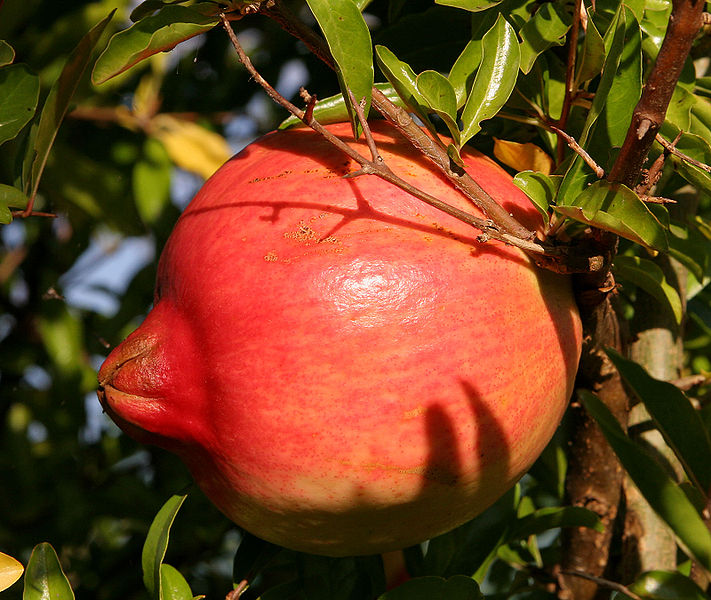 Karte der Renaissance: die Künstler  reisen
Wirtschaftsgebiete in Europa (um1400)
Die Reisen von Dürer
Dokument 1: Das Leben von Albrecht Dürer (1471-1528)
Dürer wurde zuerst von seinem Vater, einem Goldschmied aus Nürnberg,  ausgebildet und bildete sich selbst weiter als Kupferstecher, Federzeichner, Holzschnitzer aus. Er unternahm Reisen ins  Elsaβ (Colmar) 1490-1492, nach Venedig (1494 /1505), wo er berühmte Künstler traf ( Martin Schongauer, Tizian) und für Kaufsleute Porträts oder christliche  Bilder entwarf.
Seit 1510 arbeitete Dürer mehrfach im Auftrag des Kaisers Maximilian I. 
1518 war er Vertreter der Stadt Nürnberg auf dem Reichstag (Versammlung alle Mitgliedstaaten des Reiches) in Augsburg, wo er Jakob Fuggers Portrait, einer der wichtigsten Bankiers* Europas, malte und andere berühmte Persönlichkeiten wie Luther begegnete.
1520 reiste er nach Frankfurt, Köln, in die Niederlande (Antwerpen) wo ihn Fürsten, Künstler und Gelehrte (Erasmus von Rotterdam)  feierlich verehrten.
Der neugewählte Kaiser Karl V. bestätigte ihm die früher gewährten Privilegien.
Carte de l’Europe: compléter les villes et utiliser les étapes de la vie de Dürer pour dresser une carte de la renaissance
1.2.Der Künstler ,ein Wissenschaftler!
Leonardo da Vinci, Anatomische  Studie
A. Dürer, proportionstudie, v.1530
L’« homme de Vitruve » (ou homme vitruvien) est le nom communément donné au dessin à la plume, encre et lavis sur papier, intitulé Étude de proportions du corps humain selon Vitruve et réalisé par Léonard de Vinci aux alentours de 1492.
«  […] que la Nature a distribué les mesures du corps humain comme ceci. 
Quatre doigts font une paume, et quatre paumes font un pied, six paumes font une coudée : quatre coudées font la hauteur d’un homme. Et quatre coudées font un double pas, et vingt-quatre paumes font un homme ; et il a utilisé ces mesures dans ses constructions.
Si vous ouvrez les jambes de façon à abaisser votre hauteur d’un quatorzième, et si vous étendez vos bras de façon que le bout de vos doigts soit au niveau du sommet de votre tête, vous devez savoir que le centre de vos membres étendus sera au nombril, et que l’espace entre vos jambes sera un triangle équilatéral.
La longueur des bras étendus d’un homme est égale à sa hauteur.
Depuis la racine des cheveux jusqu’au bas du menton, il y a un dixième de la hauteur d’un homme. Depuis le bas du menton jusqu’au sommet de la tête, un huitième. Depuis le haut de la poitrine jusqu’au sommet de la tête, un sixième ; depuis le haut de la poitrine jusqu’à la racine de cheveux, un septième.
Depuis les tétons jusqu’au sommet de la tête, un quart de la hauteur de l’homme. La plus grande largeur des épaules est contenue dans le quart d’un homme. Depuis le coude jusqu’au bout de la main, un cinquième. Depuis le coude jusqu’à l’angle de l’avant bras, un huitième.
La main complète est un dixième de l’homme. Le début des parties génitales est au milieu. Le pied est un septième de l’homme. Depuis la plante du pied jusqu’en dessous du genou, un quart de l’homme. Depuis sous le genou jusqu’au début des parties génitales, un quart de l’homme.
La distance du bas du menton au nez, et des racines des cheveux aux sourcils est la même, ainsi que l’oreille : un tiers du visage. »
— Vitruve, dans son ouvrage De l’architecture.
Der vitruvianische Mensch, Proportionstudie nach Vitruv, L. da Vinci 1492
Humanismus= gebildet
Dürrer hat die Natur studiert und beobachtet. Er unternahm Reisen, um die Pflanzen und Tiere zu zeichnen. 
Die Methode ist : beobachten, zeichnen, registrieren, verstehen
Humanismus = Laienkultur?
Ne pas donner le titre de l’œuvre, ni l’auteur de suite
Studias Humanitas: sich in Italien zu bilden, bedeutet die antike Dichtung, die  Philosophie, die  Wissenschaft zu studieren! Diese Rückwendung zur Antike findet man in der Kunst mit den nackten Körpern, den Symbolen und den mythologischen Figuren.
Er hat sein Wissen in den Dienst der Kirche gestellt.
Wer ist dargstellt?
Wo versteckt sich A. Dürer?
1.3.A. Dürer ein Christ, der kritisch bleibt
Auf seine Reise trifft er viele Intellektuellen, reiche Persönlichkeiten, die  seine Meinung beeinflussen
z.B. Vertraute Gespräche,  Erasmus von Rotterdam.	
Alle Künstler lassen sich nicht von Luther überzeugen.
Bibliographie


J. Delumeau, La civilisation de la Renaissance, Les grandes civilisations, Arthaud, réédition actualisée 2003
A.Eichler, Albrecht Dürer, Maïtres de l’Art allemand, H.F. Ullmann 2007
N.Wolf, Dürer, Taschen, 2006

Grundkurs Kunst 1 Malerei Grafik Fotographie
Manuels de 5ème

Bertelsmann Jugendlexikon,1999.
M.Scheuch, Historisches Atlas Deutschland,2005

Diercke Weltatlas.de
Alte Pinakothek
Artchive
Universdesarts
Wikipedia.de
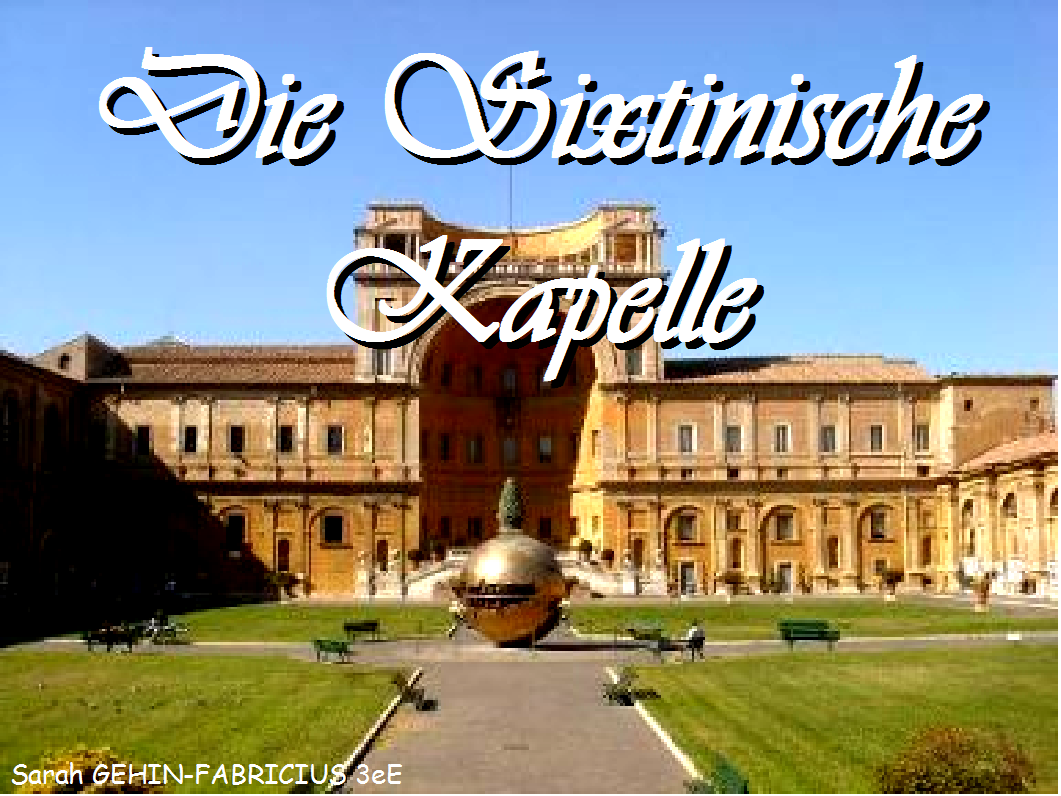 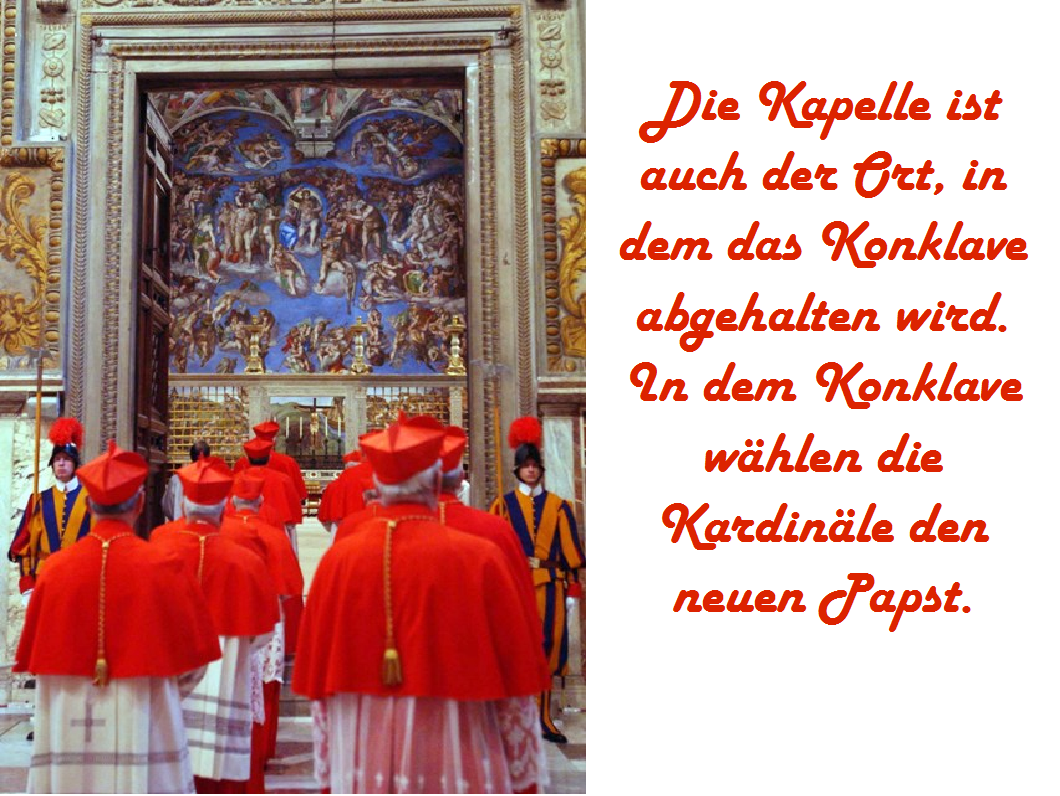 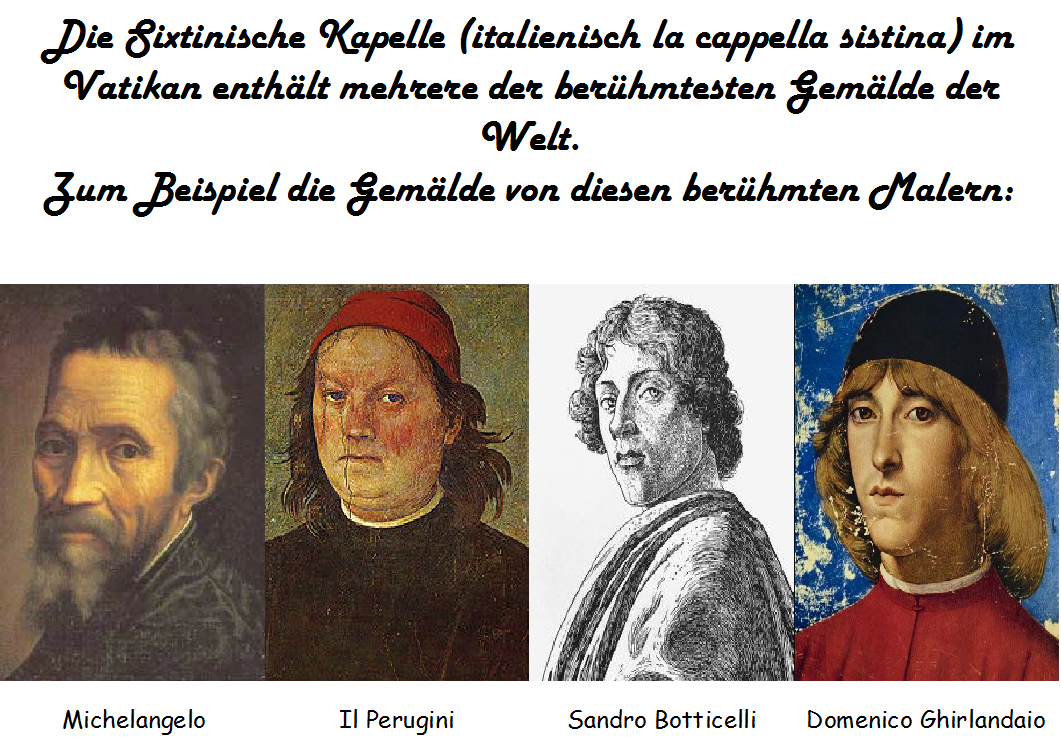 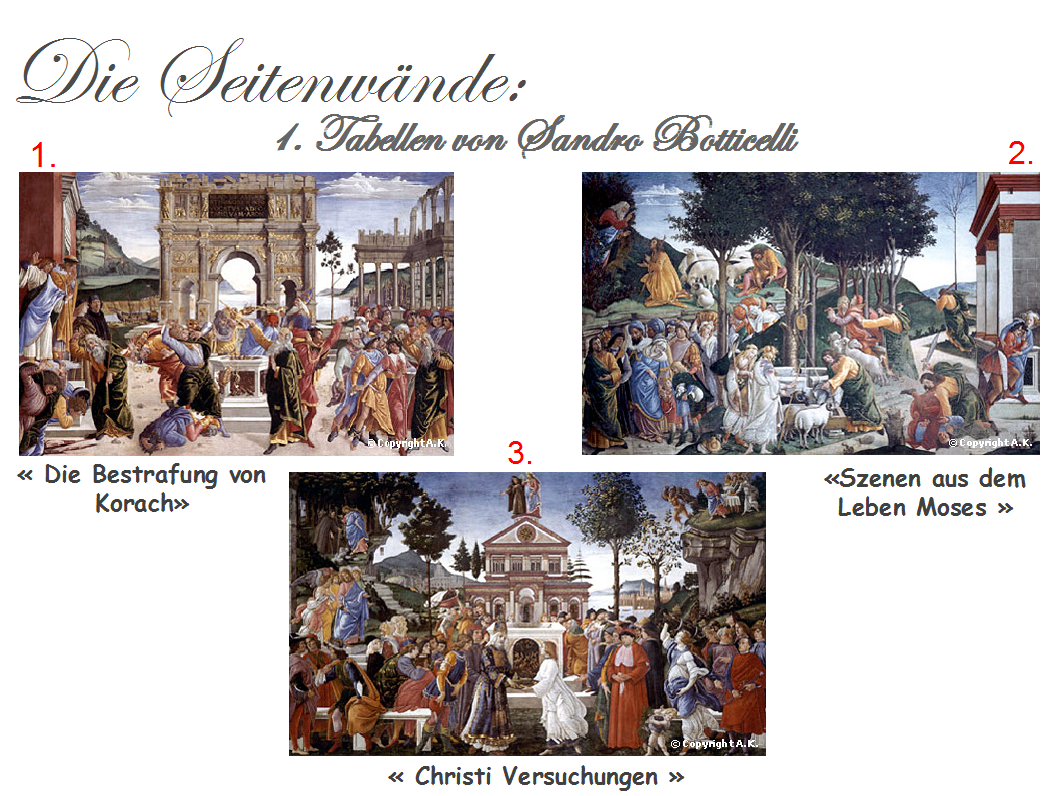 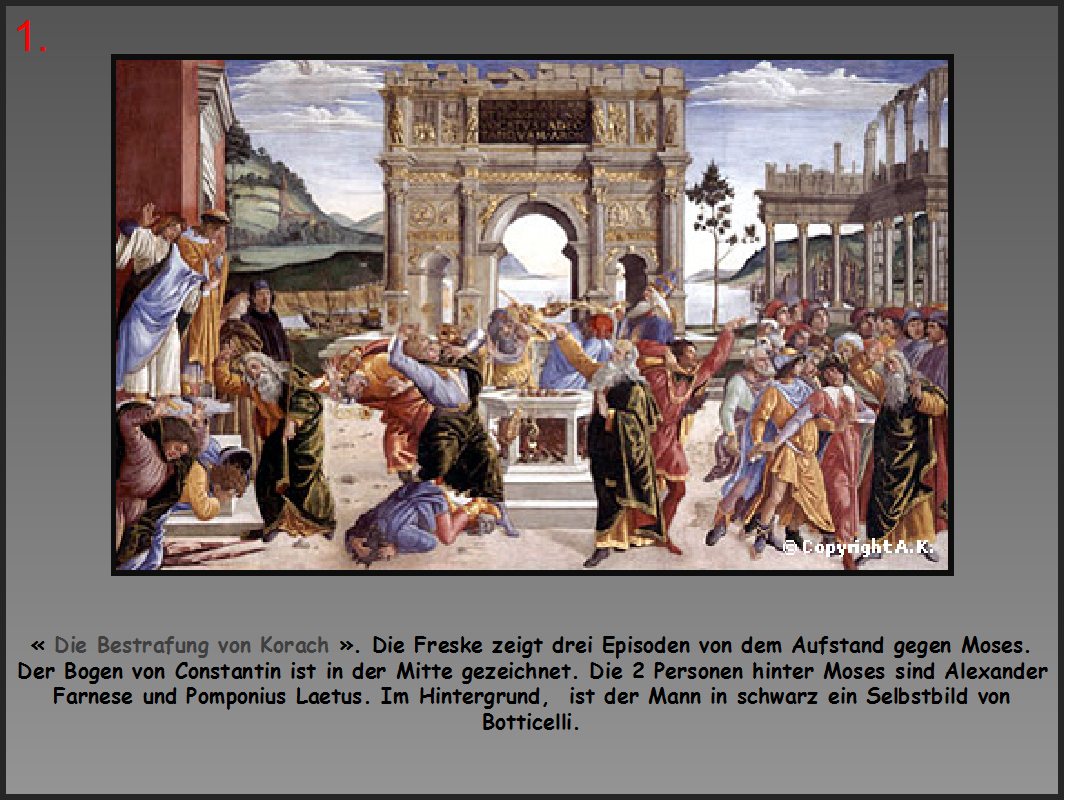 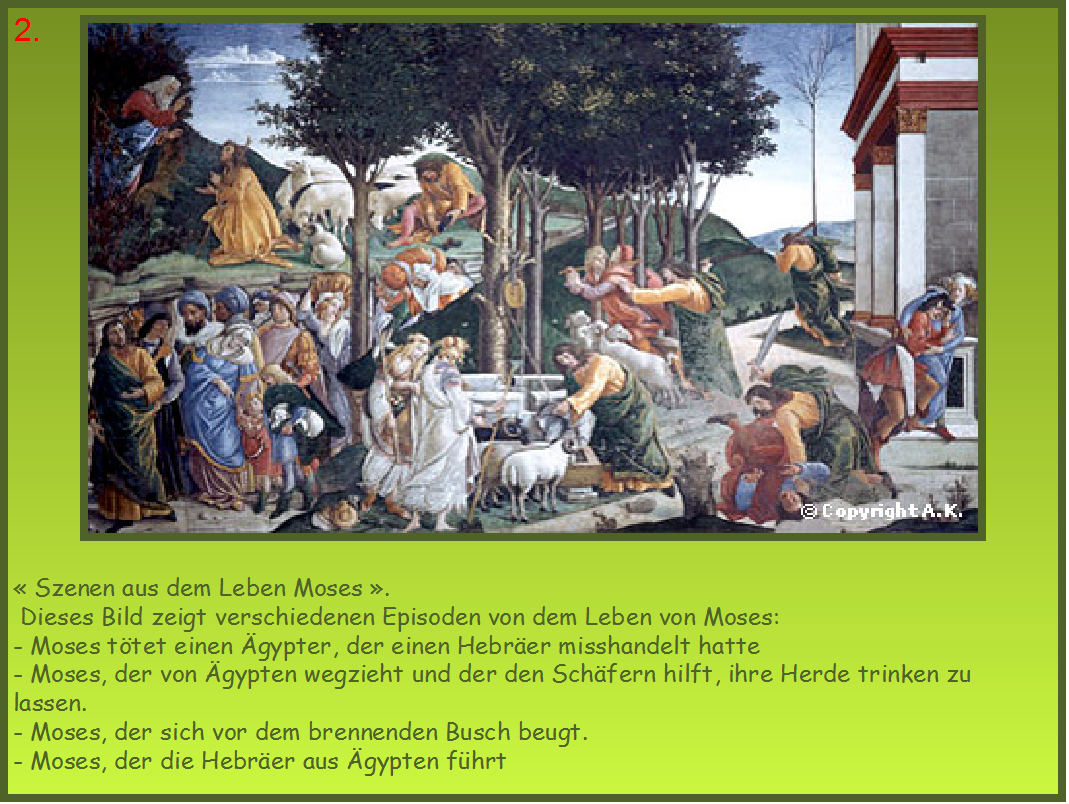 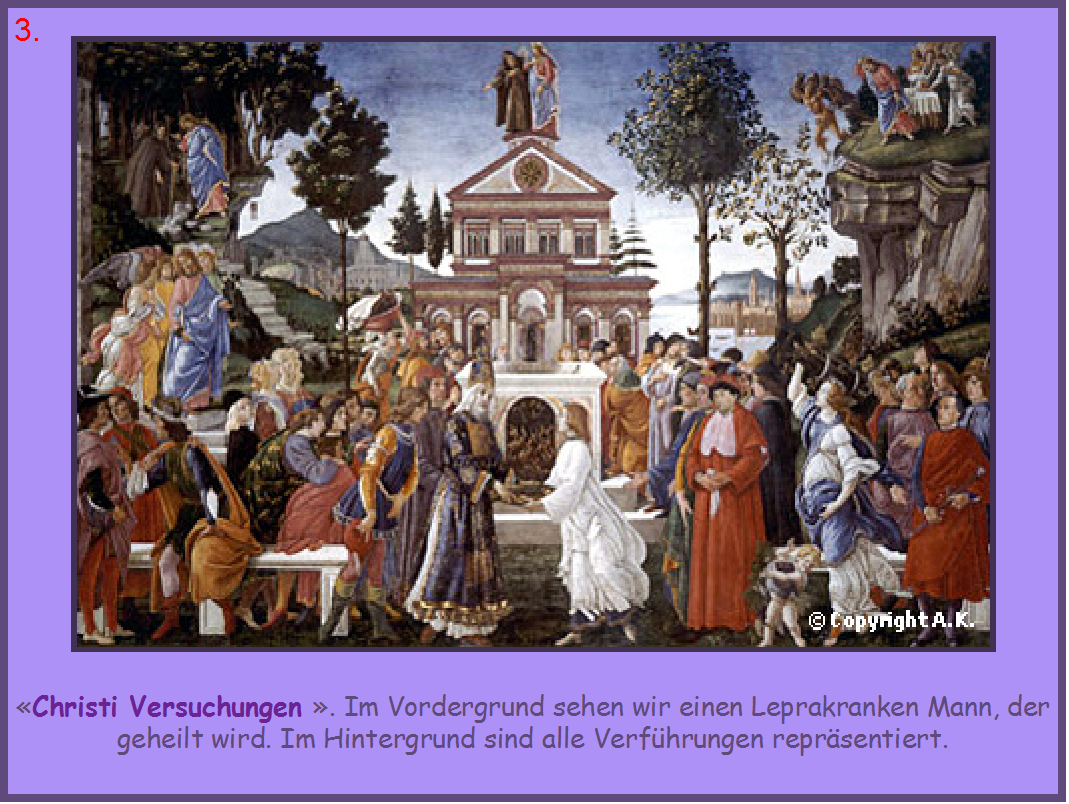 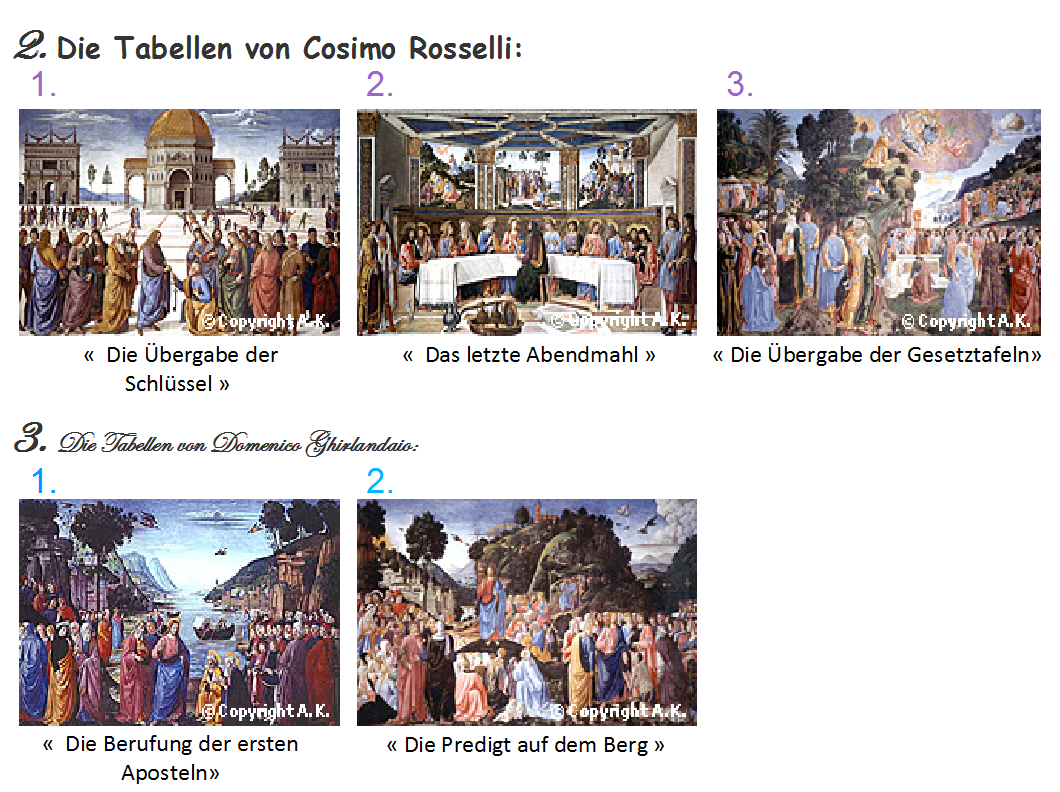 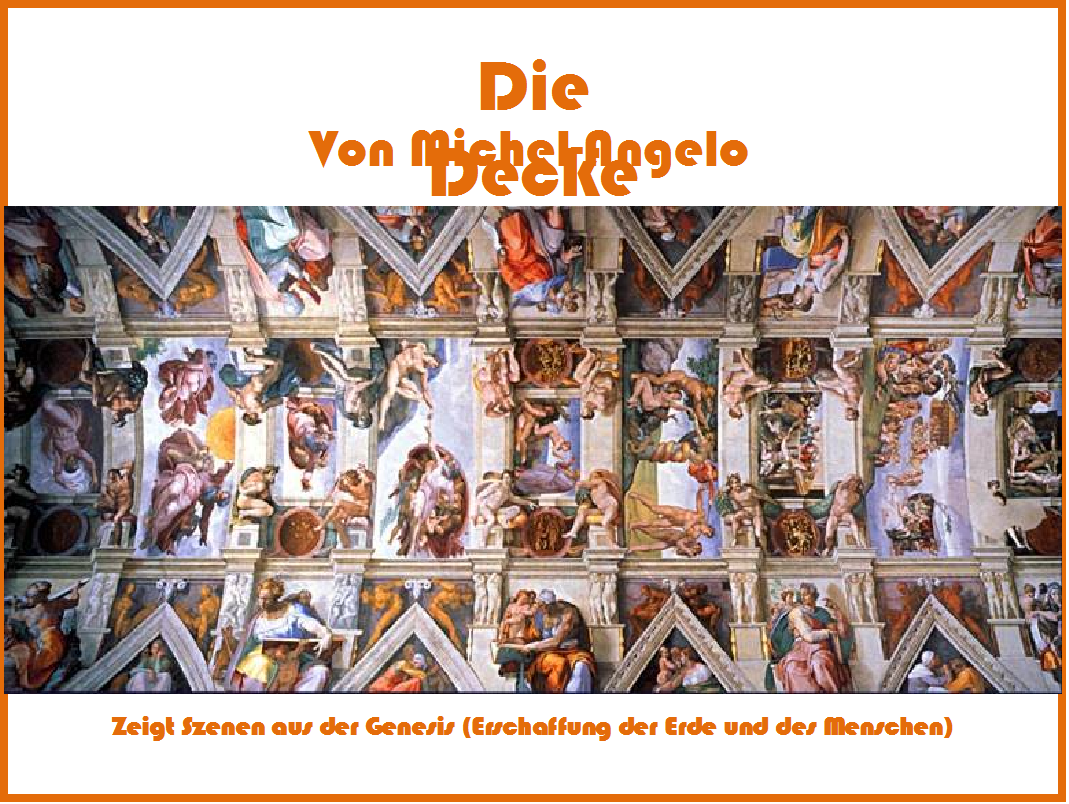 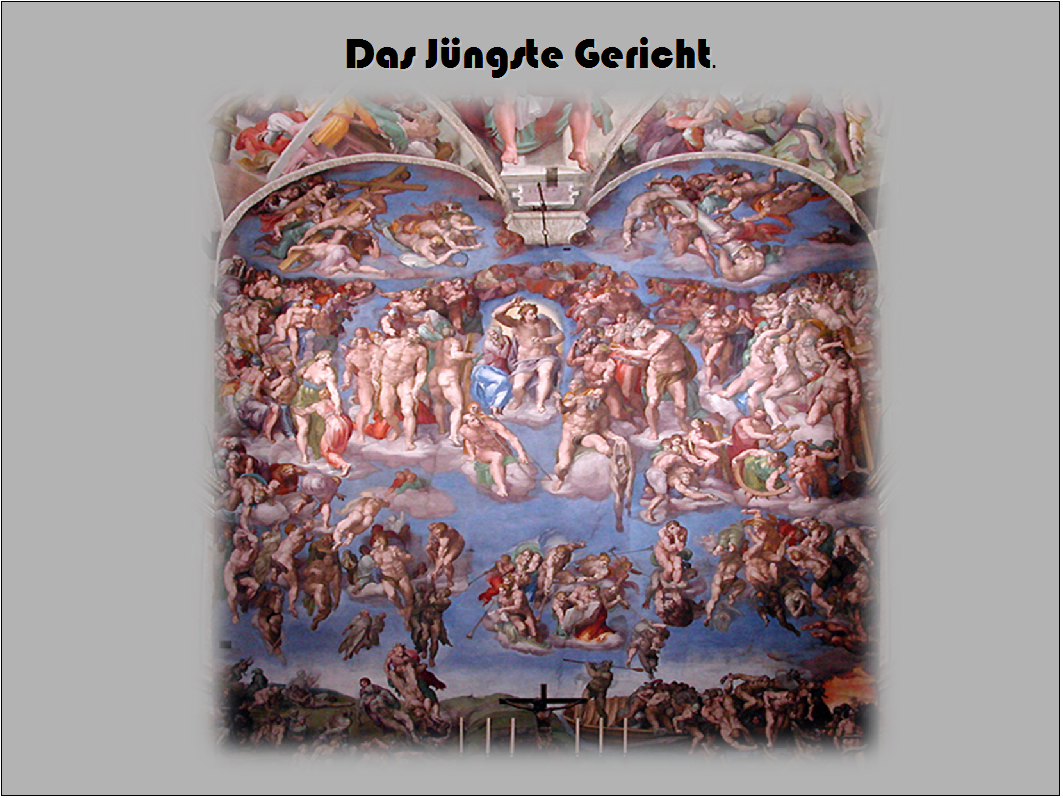 Benutze den gegebenen Wortschatz um die Quellen zu beschreiben!
Die Lilieblüte
Die Krone
Der Thron
Die Hermelinfutter
Der Mönch
 Das Gesicht
Das Palast
Prachtvoll 
Erhabenheit
Die Wappen
Der Profil
Das Zepter
Der Adler
Das Porträt (-s, -s) das Bildnis (-es, -e) 
Im Vordergrund
Im Mittelgrund
Im Hintergrund
Apfelgranate
Die königliche Familie ist wie im Mittalter dargstellt: der König Karl V. und die Königin sind grösser als die anderen Personnen, auch wenn sie keine Kinder sind.